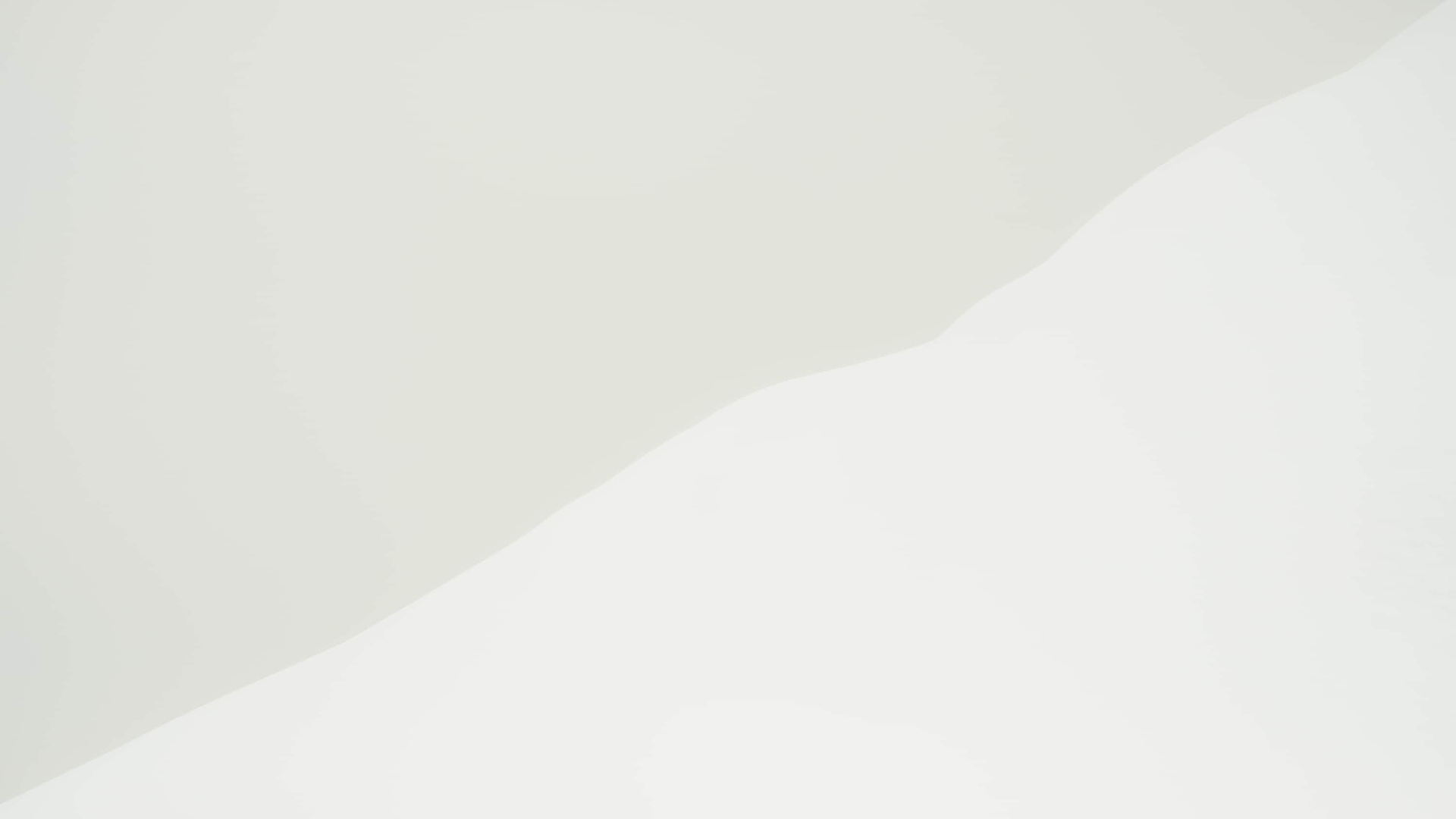 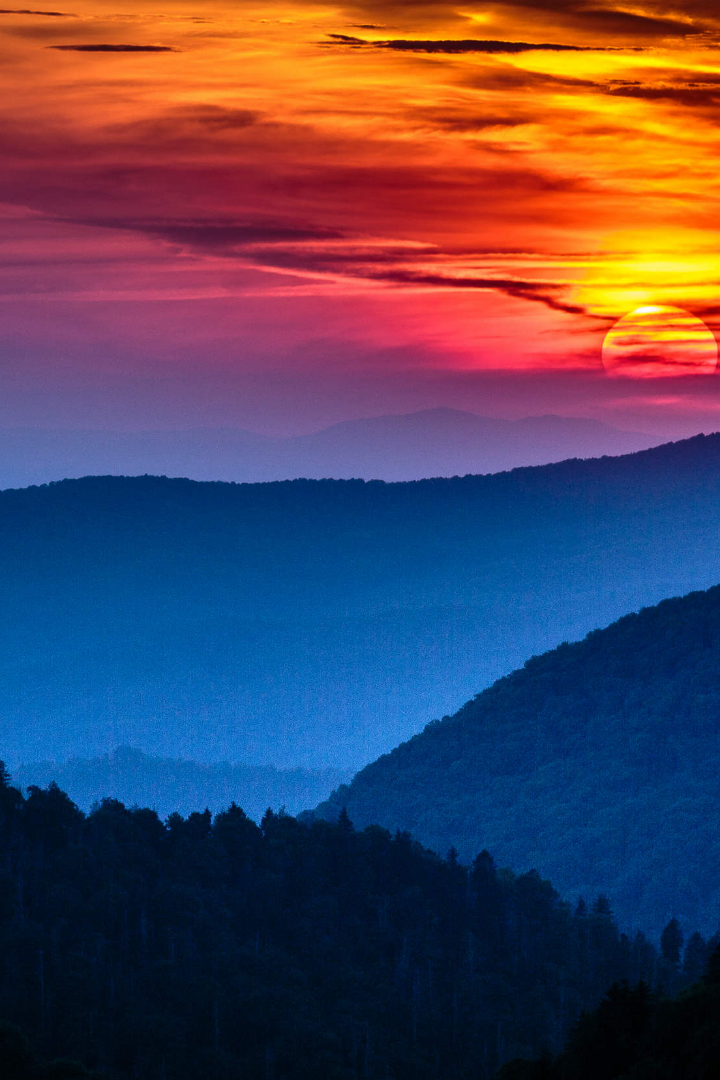 Developing Willpower: The Walter Mischel Way
Can willpower be improved? Discover Walter Mischel's findings and actionable tips from his famous marshmallow test to increase your self-control.
by Jeff Fitton
JF
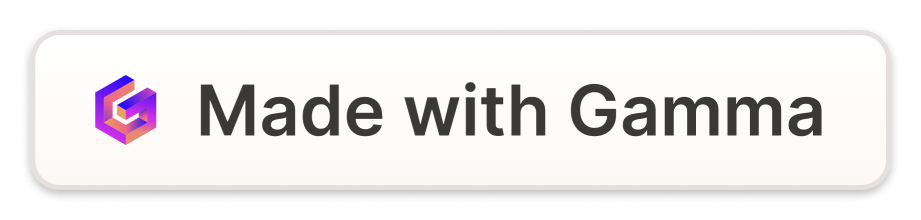 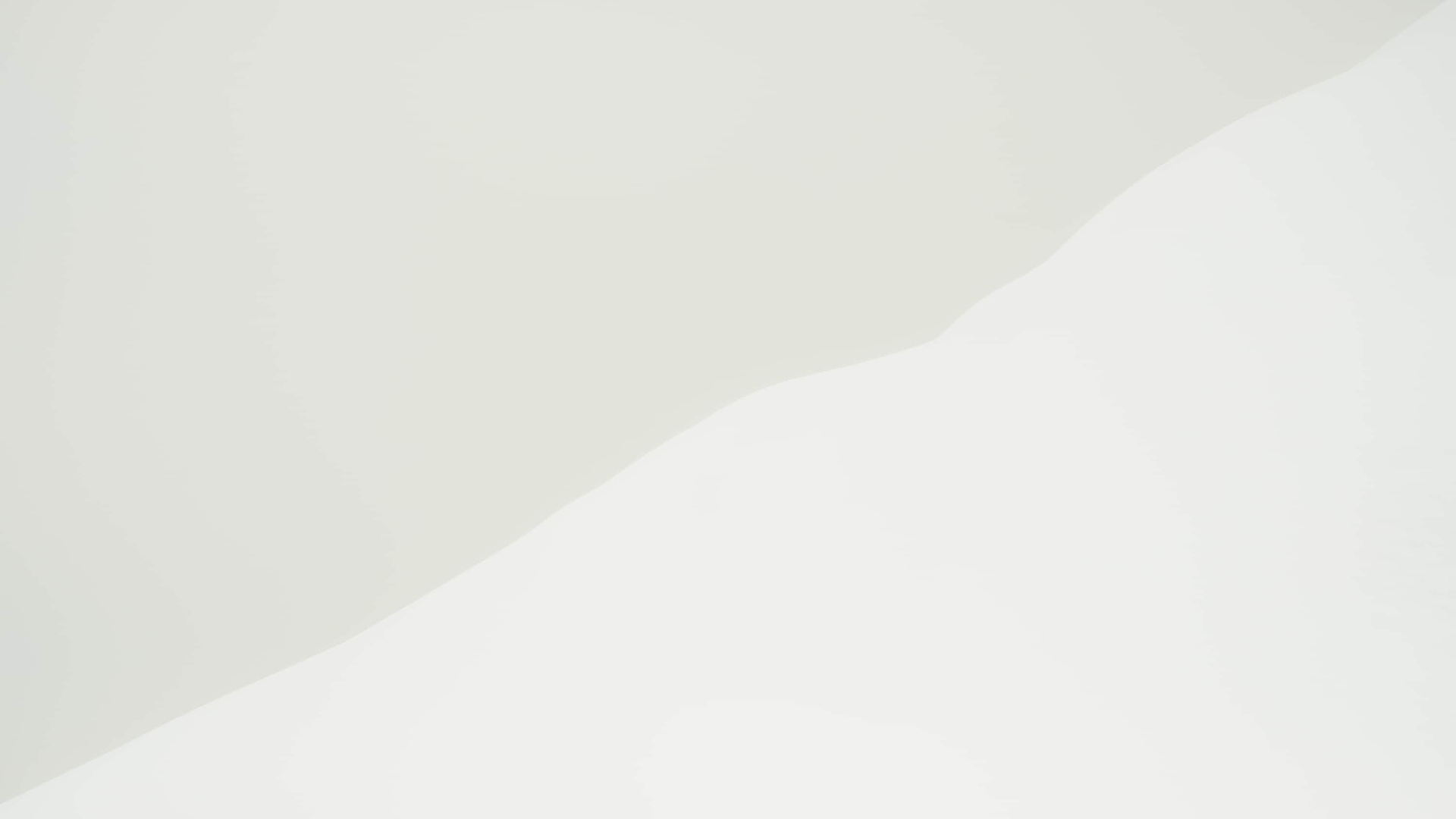 Who is Walter Mischel?
Pioneering Psychologist
Marshmallow Test
Theories of Personality
Mischel's research focused on cognitive and personality psychology, and he was especially interested in the nature of self-control and the implications of delayed gratification for long-term goals.
Mischel's most famous experiment involves tempting young children to eat a single sweet treat immediately, or wait for double the reward later. The test gained wide exposure and yielded important insights into self-control and delayed gratification.
Mischel's influential theories of personality have enjoyed a lasting impact. His studies on the situational specificity of behavior put the focus on context and challenged traditional views of personality traits as enduring predictors of behavior.
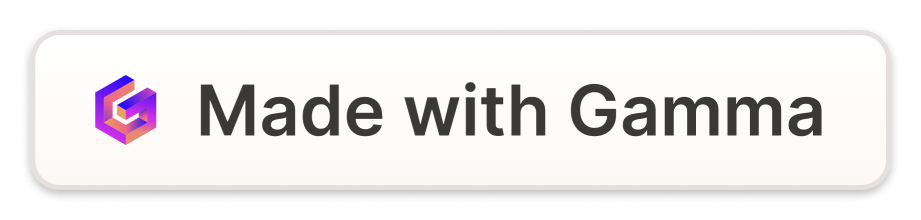 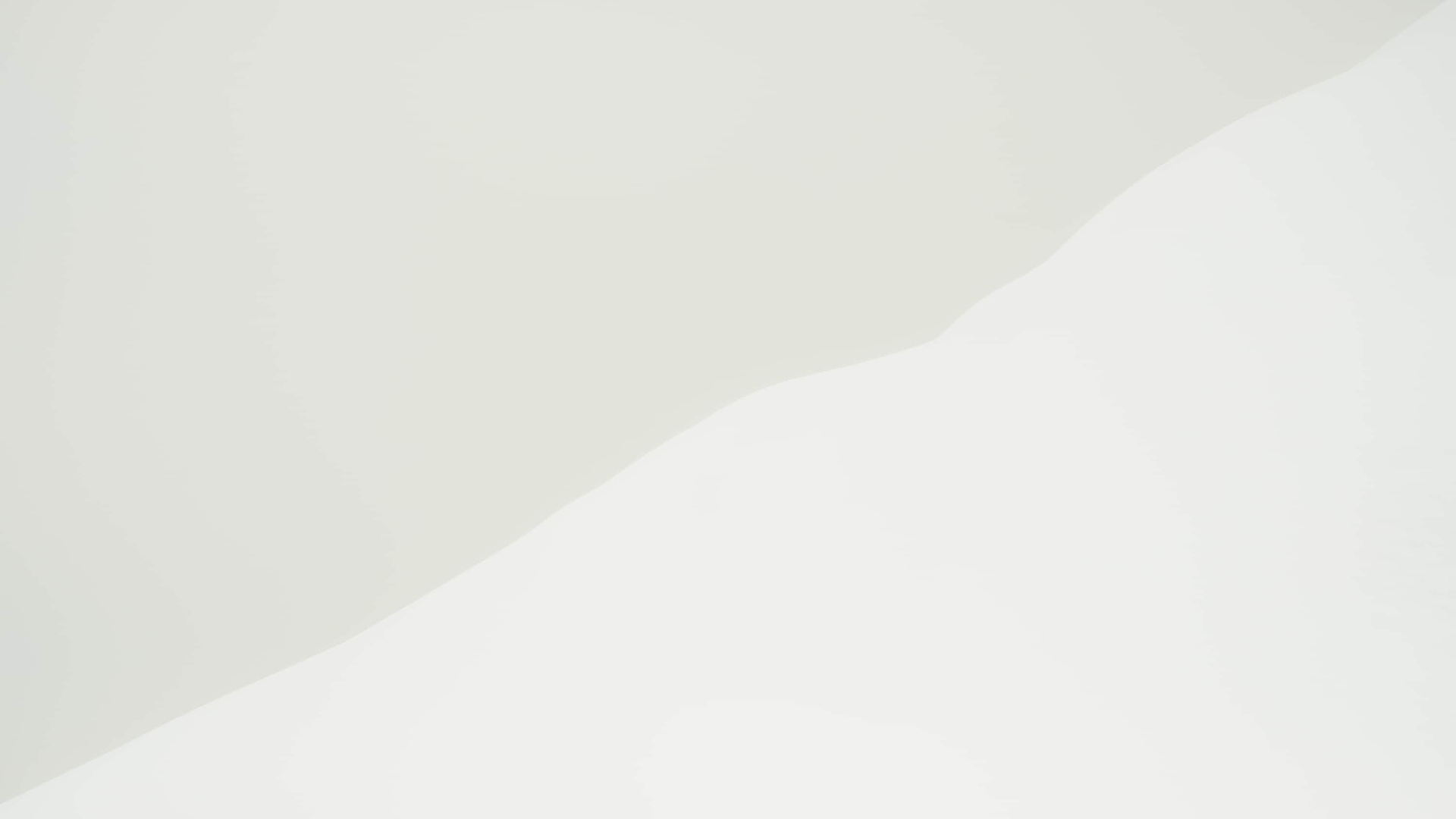 The Marshmallow Test
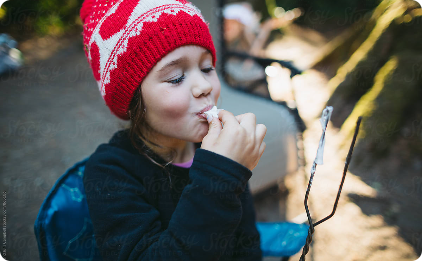 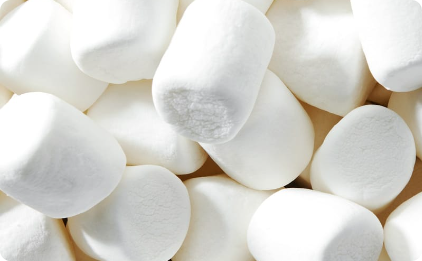 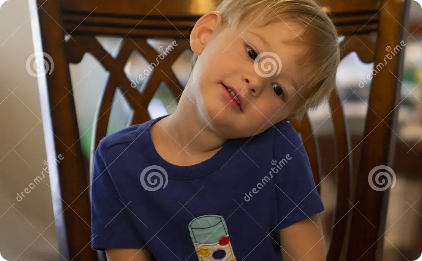 The Original Experiment
The Importance of Willpower
Tips for Self-Control
Mischel and his colleagues conducted the marshmallow test in the 1960s with preschoolers. The researchers found that children who could defer gratification had better life outcomes, such as higher grades and lower obesity rates, years later.
Mischel's research identified several key skills that help build willpower, such as distraction, cognitive reappraisal, and goal-setting. These skills can be learned and practiced to improve self-control and resist temptation.
Delaying gratification is critical for success in many areas of life. Mischel showed that developing willpower can lead to improvements in academic performance, health outcomes, and personal relationships.
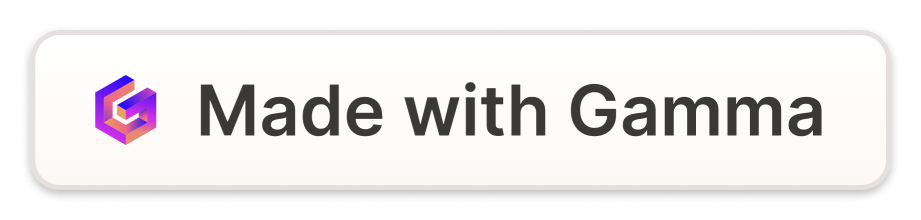 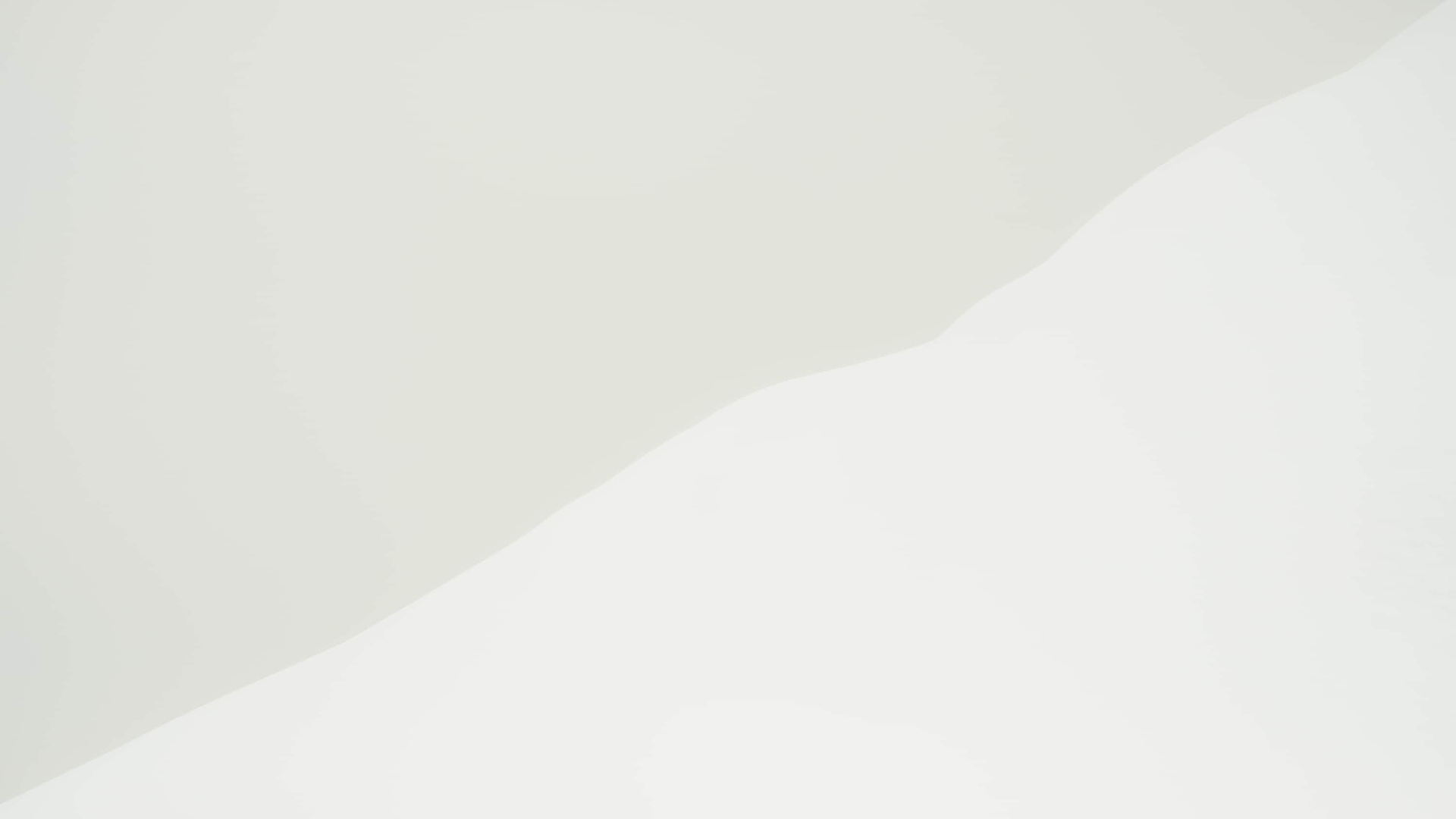 Key Skills for Developing Willpower
1
Cognitive Reappraisal
Rather than react impulsively to temptation, it's important to think about the situation in a different way that reduces its emotional impact and allows for more reasoned decision making.
2
Distraction
Distract your brain from the immediate pleasure of temptation and focus instead on the future benefits of self-control by engaging in other activities or thinking about your long-term goals.
3
Goal-Setting
Set small, achievable goals that lead to the larger one so you can track progress and celebrate milestones along the way.
4
Visualization
Picture in your mind the positive outcomes of self-control and recognize that resisting temptation will get you closer to your long-term goals.
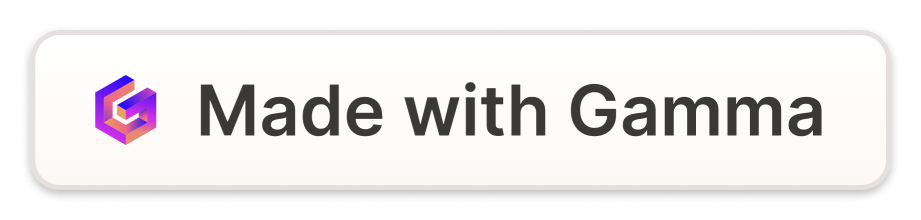 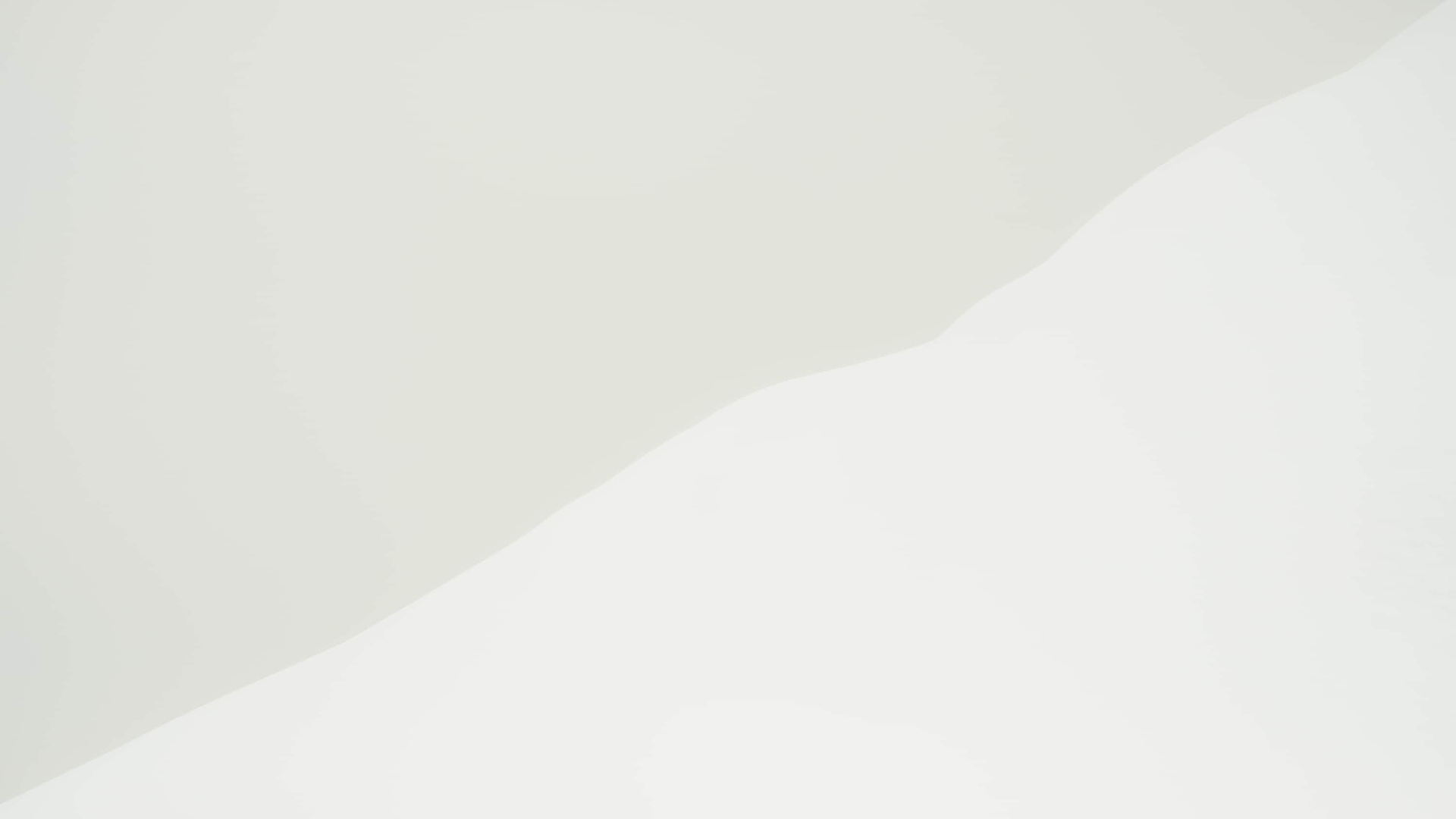 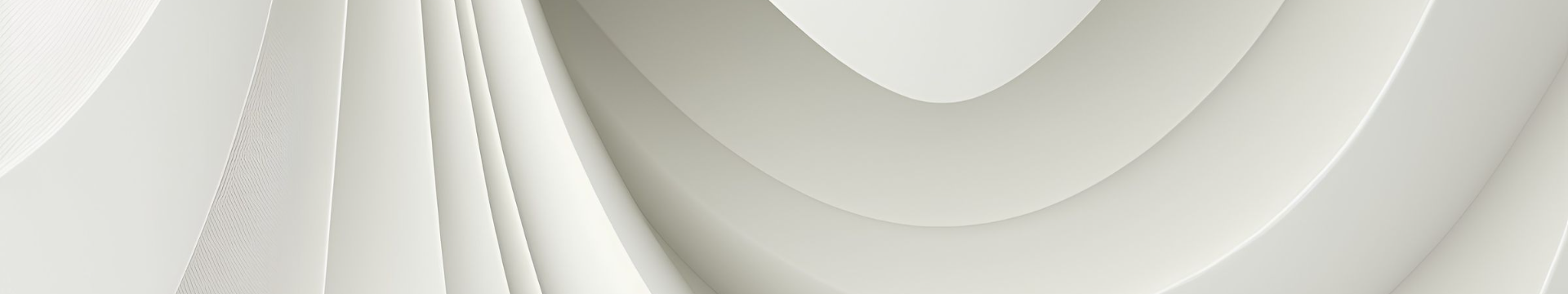 Self-Control Strategies
1
2
3
Practice Mindfulness
Don't Go It Alone
Avoid Highly Tempting Situations
Develop awareness of your thoughts and emotions to better understand how they impact your behavior and improve self-control.
Build a support network of friends, family, or trusted professionals who can provide accountability, encouragement, and resources.
Avoid exposing yourself to situations where you know you'll be tempted to break your own rules, such as fast food chains or online shopping sites.
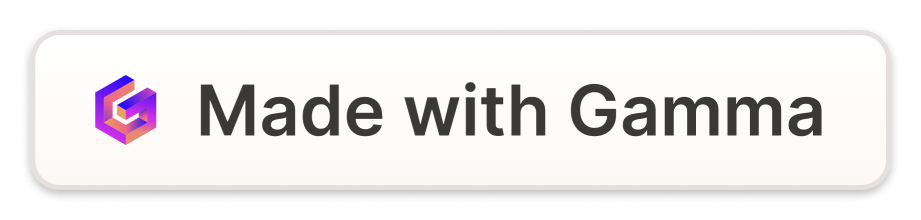 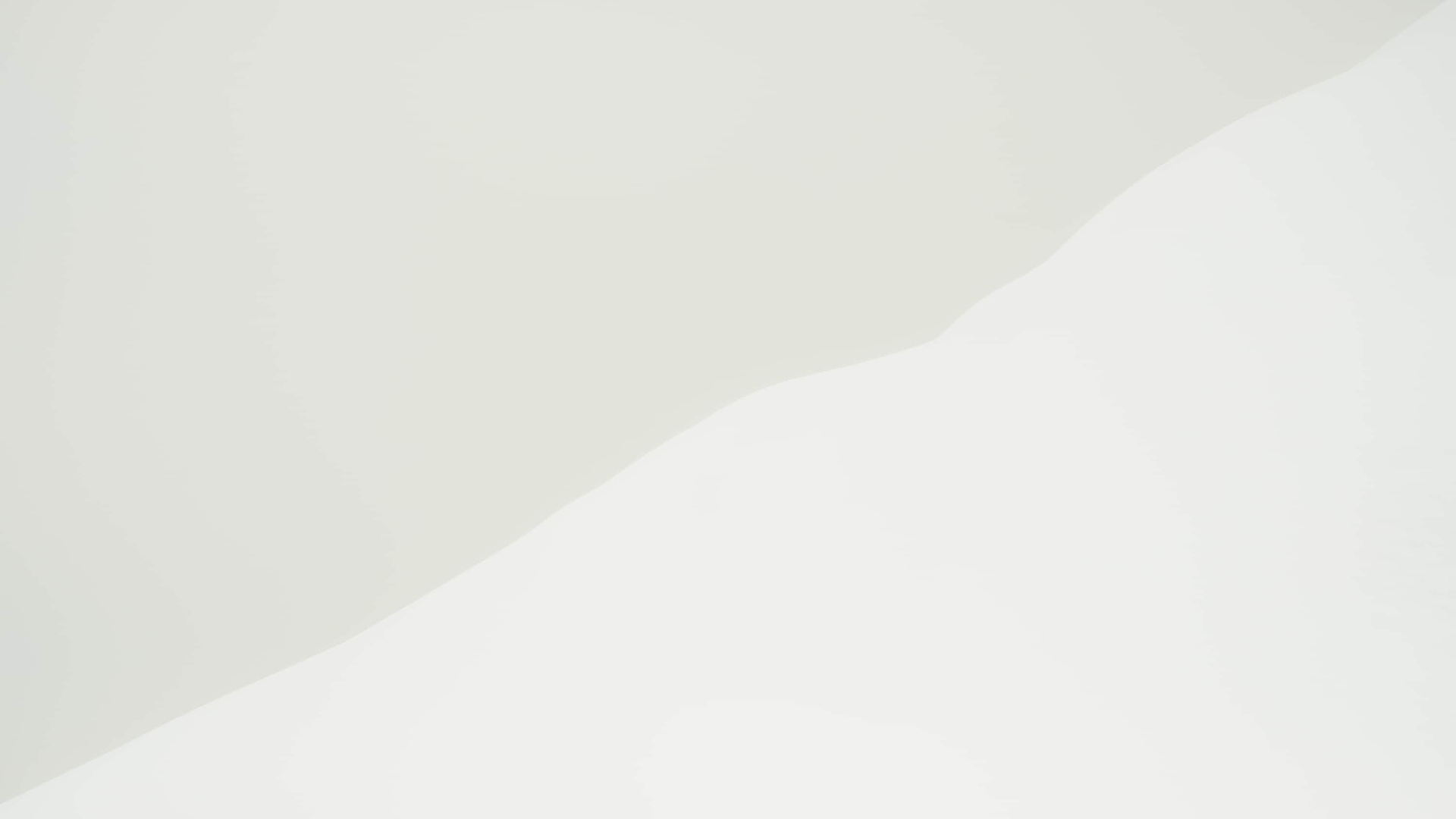 Mischel's Published Works
The Marshmallow Test: Why Self-Control is the Engine of Success
Personality and Assessment
The Nature of Adolescent Competencies: A Skills-Based Model
A comprehensive overview of the principles and methods of personality assessment and how situational factors shape individual behavior.
Expands on Mischel's famous experiment and other research findings, to offer practical tips to help improve self-control in all areas of life.
Reviews Mischel's perspectives on the complex cognitive, social, and emotional changes experienced by adolescents, and provides a framework for understanding and supporting this period of development.
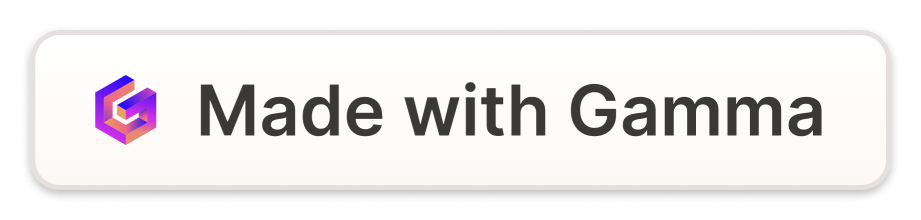 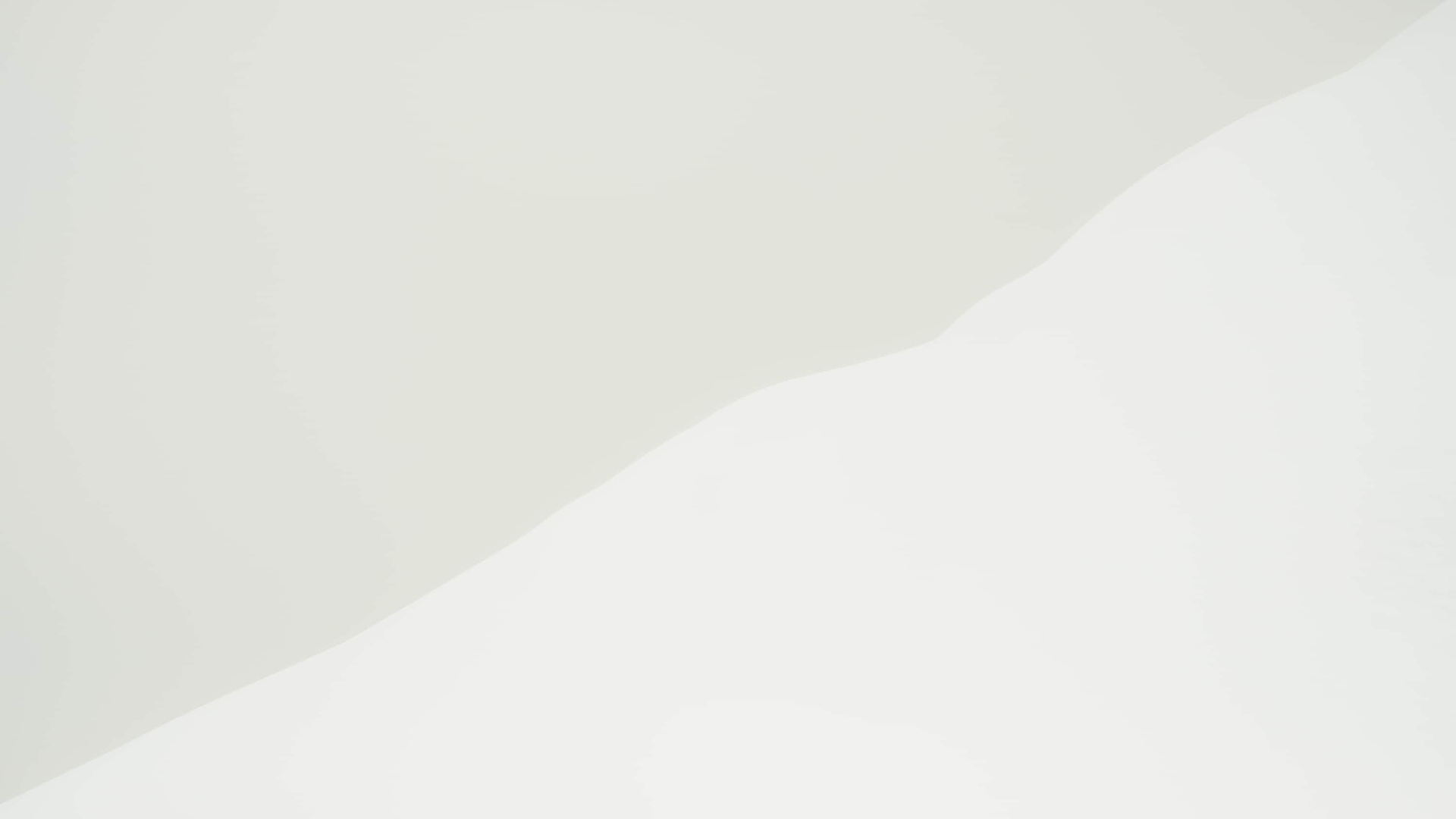 Pictures and Examples
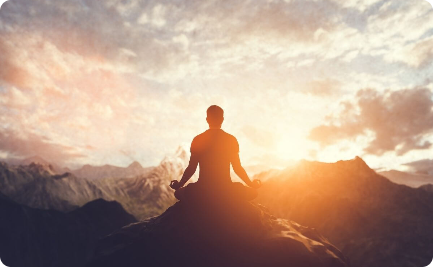 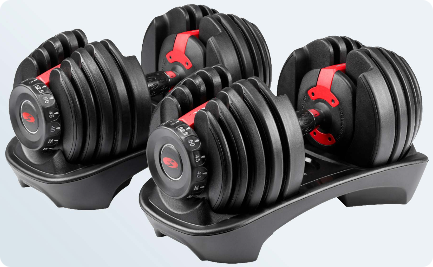 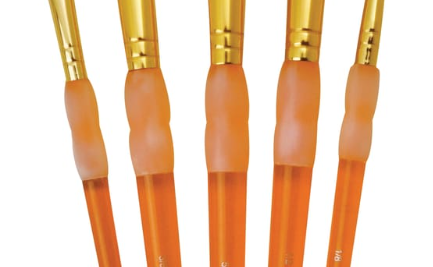 Mindfulness Practice
Physical Exercise
Creative Expression
Being fully present in the moment and non-judgmentally aware of your surroundings can help improve focus and self-control.
Regular exercise, the simplest form of which is simply walking regularly, can help improve mood, health, and self-control.
Exploring creativity in artistic or other fields can have therapeutic benefits, relieve stress, or stimulate the mind and improve self-awareness and self-control
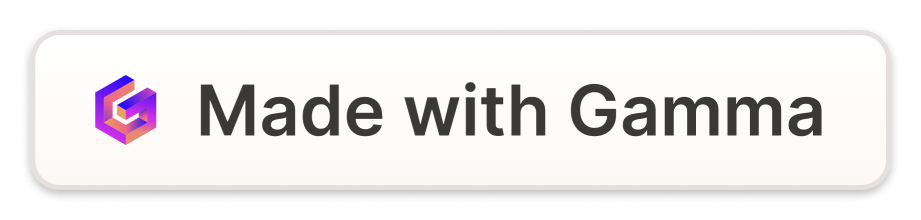 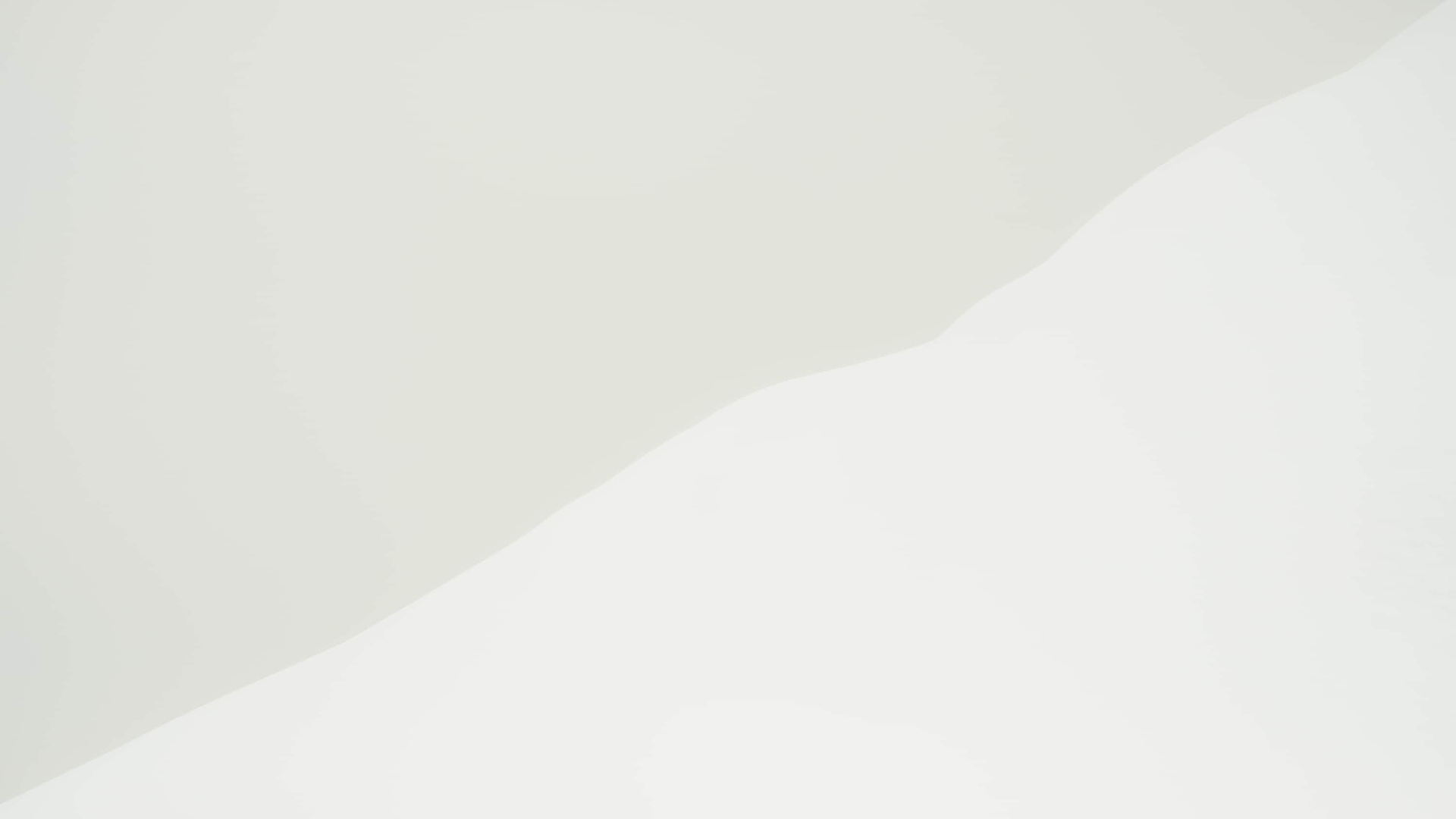 Tips for Practicing Self-Control
Start Small
Remove Temptations
It’s easier to build willpower by starting small. Identify small changes you can make in your daily life and turn them into habits, gradually increasing the challenge and its duration.
Avoid triggers that can derail your efforts to develop self-control. Remove or reduce the number of access points to activities or environments that present the greatest risk.
Practice Patience
Be Kind to Yourself
Self-control is not a superpower but a skill that takes time and training. Be patient with yourself and don't be discouraged if progress takes time.
Just as it is important to be patient, it is also important to be kind and forgiving—of yourself. Don't let slip-ups or setbacks demoralize you—forgive yourself and keep going.
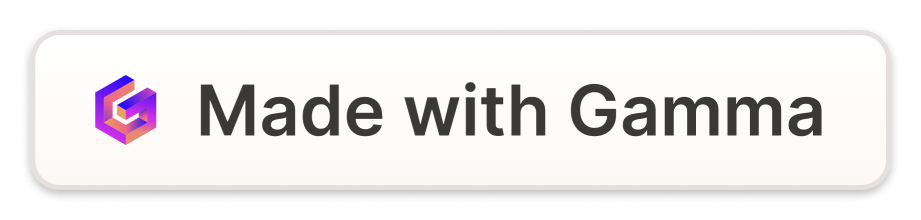